«Профориентационная игра, как средство формирования представлений о мире профессий у детей старшего дошкольного возраста»
Выполнили:
Воспитатель: Куртина И.В.
Старший воспитатель: Сыравнева Е.А.

МБДОУ «Детский сад № 24»
Что такое профессиональная ориентация?
Это система мероприятий, направленных на выявление личностных особенностей, интересов и способностей каждого человека для оказания ему помощи в разумном выборе профессии, наиболее соответствующих его индивидуальным возможностям.
Профориентация дошкольников – это новое, малоизученное направление в психологии и педагогике. 
   Ознакомление с трудом взрослых и с окружающим миром происходит уже в младшем дошкольном возрасте, когда дети через художественную литературу, игры, общение с взрослыми и через средства массовой информации узнают о разных профессиях.
Инновационные технологии — это система методов, способов, приёмов обучения, воспитательных средств, направленных на достижение позитивного результата за счёт динамичных изменений в личностном развитии ребёнка в современных социокультурных условиях.
Актуальность
Неотъемлемым условием всестороннего, полноценного  развития ребенка дошкольного возраста, согласно ФГОС ДО, является ориентация детей дошкольного возраста в мире профессий и в труде взрослых .
     Процесс профориентации рассматривается как средство адаптации дошкольника к многообразию мира профессий и обособления его в нем.
Цель опыта:
Ранняя профориентация  является приобщением дошкольников к ценностям труда и профессиональной деятельности человека.
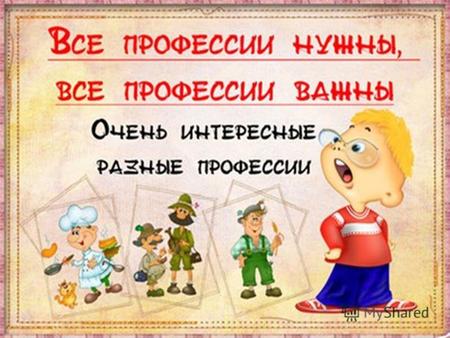 Задачи опыта
Формирование представления о труде и значимости отдельных профессий в жизни общества; 
воспитание уважения к результатам труда людей разных профессий; 
 обогащение тематики профессионально-ролевых игр детей; 
 обучение детей способам взаимодействия со сверстниками в командных играх; 
 расширение словарного запаса детей по теме «Профессии».
Образовательные технологии
Формирование представлений дошкольников о мире труда и профессий – это актуальный процесс в современном мире, который необходимо строить с учётом современных образовательных технологий.
Образовательные технологии
Интегрированное обучение
Проектная деятельность
Исследовательская деятельность
Организация сюжетно-ролевых игр
Технология проектной деятельности
Проектная деятельность – это деятельность с определенной целью, по определенному плану для решения поисковых, исследовательских, практических задач по любому направлению содержания образования.
Технология исследовательской деятельности
Исследовательская деятельность – это особый вид интеллектуально-творческой деятельности, порождаемый в результате функционирования механизмов поисковой активности и строящийся на базе исследовательского поведения. .
Технология исследовательской деятельности
Типы исследования: 
- опыты (экспериментирование) – освоение причинно-следственных связей и отношений; 
- коллекционирование (классификационная работа) – освоение родовидовых отношений.
Педагогическая технология организации сюжетно-ролевых игр
Игра – это самая свободная, естественная форма погружения в реальную (или воображаемую) действительность с целью её изучения, проявления собственного «Я», творчества, активности, самостоятельности, самореализации.
Технология интегрированного обучения
Интеграция – это состояние (или процесс, ведущий к такому состоянию) связанности, взаимопроникновения и взаимодействия отдельных образовательных областей содержания дошкольного образования, обеспечивающее целостность.
Работа по ранней профориентации дошкольников строится с учётом следующих принципов:
1. Принцип личностно ориентированного взаимодействия
      2. Принцип доступности, достоверности и научности знаний.
       3. Принцип открытости
        4. Принцип диалогичности
5. Принцип активного включения детей в практическую деятельность
6. Принцип рефлексивности.
7. Принцип регионального компонента.
ПРОГРАММА:   «МИР ПРОФЕССИЙ»
ПРОГРАММА«МИР ПРОФЕССИЙ»
вкус!
I БЛIО– вы на вкус!
II блок: 
«Дом, в котором я живу»
I блок 
«Все работы хороши
 – выбирай на вкус!»
К
КВЕСТ - ИГРА
I на вкус!
–
IV блок:
«Профессии моей семьи»
III блок:
«Мои друзья»
Цели и задачи программы
Цель: Сформировать у детей позитивные установки и уважительное отношение к разным видам профессий.
Задачи:
формирование представления о социальной роли труда и значимости отдельных профессий в жизни общества;
воспитание уважения к результатам труда людей разных профессий;
обогащение тематики профессионально-ролевых игр детей;
обучение детей способам взаимодействия со сверстниками в командных играх;
расширение словарного запаса детей по теме «Профессии»
I БЛОК:    Все работы хороши – выбирай на вкус!
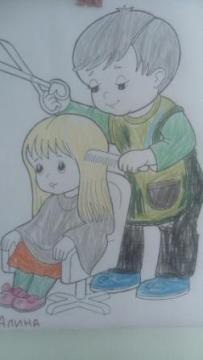 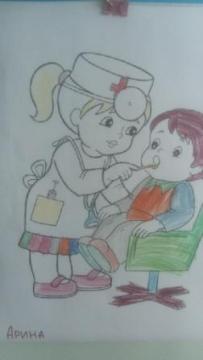 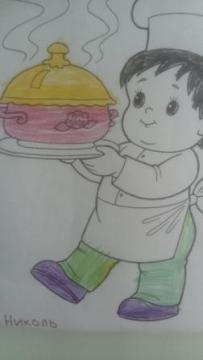 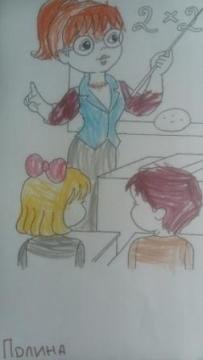 беседы по ознакомлению с трудом взрослых и профессиями
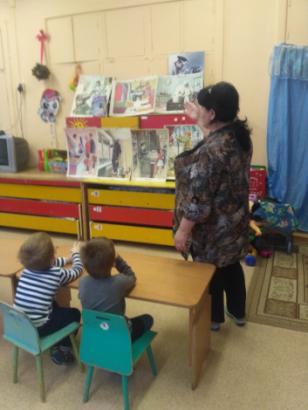 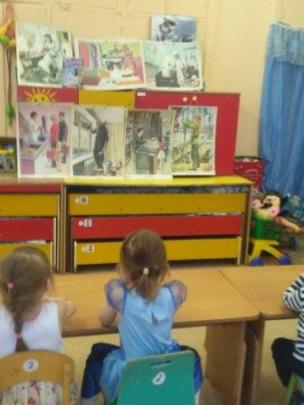 в своей работе мы используем игры, соревнования, викторины
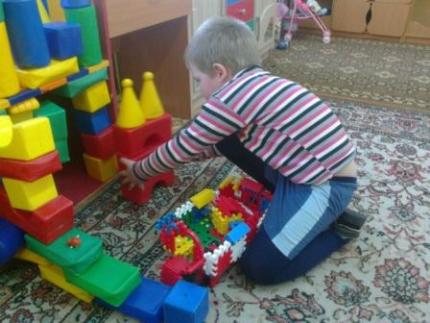 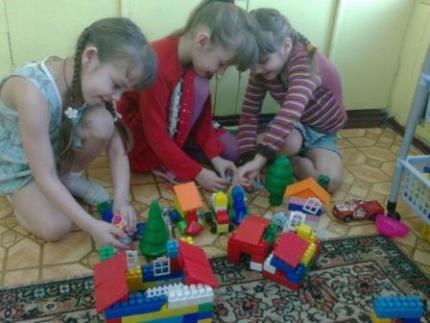 в своей работе мы используем игры, соревнования, викторины
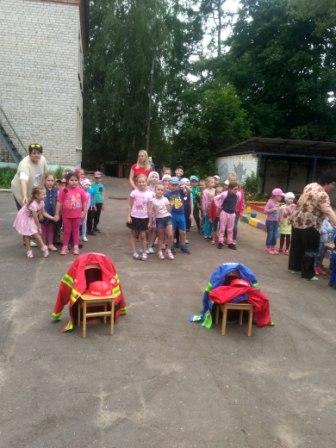 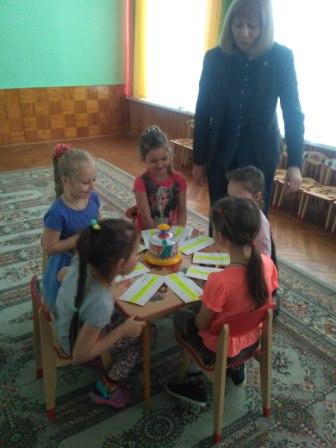 II БЛОК: Дом в котором я живу
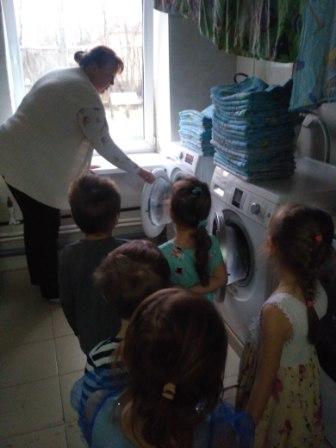 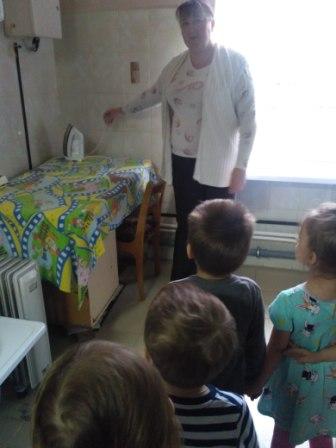 экскурсии по детскому саду
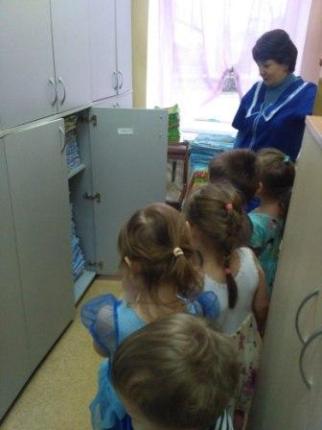 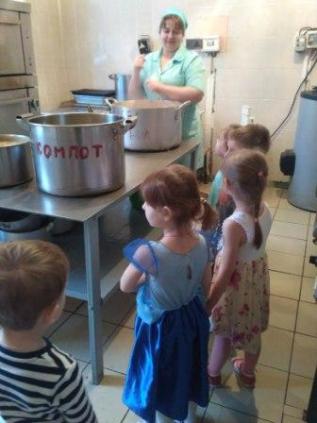 экскурсии по детскому саду
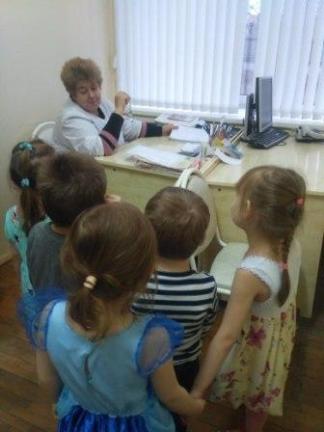 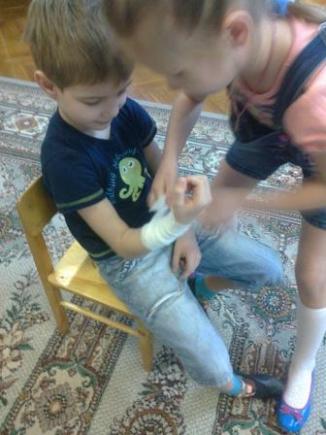 Ш БЛОК: Мои друзья
Социальное партнерство (в рамках реализации договоров.
- МБОУ СОШ №15 (учитель, охранник и т.д.)
- ВДПО (пожарный)
- ГИБДД (инспектор дорожного движения)
- Библиотека (библиотекарь)
- Театр «Арлекин» (актер, декоратор, костюмер)
- Фотостудия (фотограф)
встречи с представителями профессий
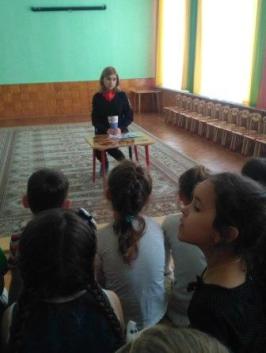 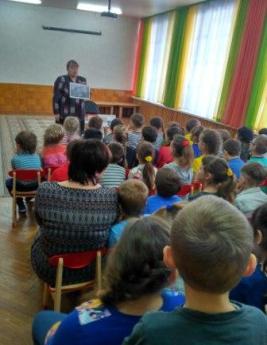 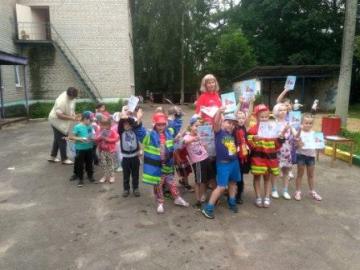 IV БЛОК: Профессии моей семьи(создание альбома)
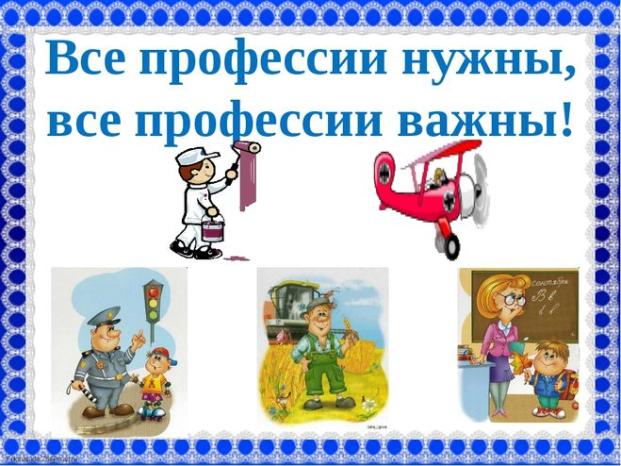 КВЕСТ -ИГРА
Карта маршрута
Распределение ролей
Этапы прохождения
Порядок выполнения заданий
Конечная цель.
Загадки
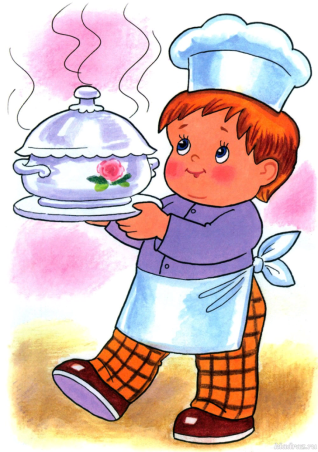 Кто готовит щи, котлеты,Борщ, пельмени, винегреты;Варит каши и компоты,Жарит в масле антрекоты,Мнет толкушкою картошку,Суп мешает поварешкой?У него весёлый говор.Называют его…
Загадки
Что бы город был красивым.
 И уютным, и любимым,
 Улицы он подметает. 
 Мусор всякий убирает…
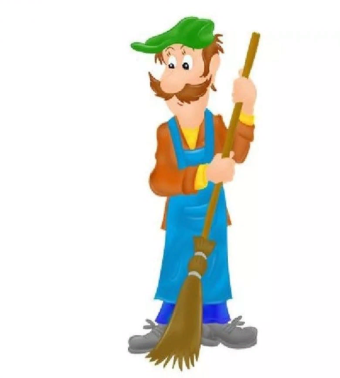 Загадки
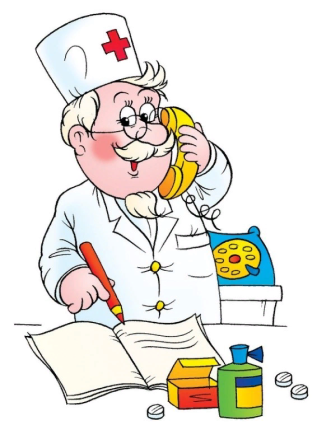 Кто у постели больного сидит?
 И как лечиться он всем говорит. 
 Кто болен — он капли предложит
                                        принять. 
 Тому, кто здоров, — 
  Разрешит погулять.
Загадки
За прилавком магазина,
 Где красивая витрина, 
 Покупателей он ждет 
 И товары продает.
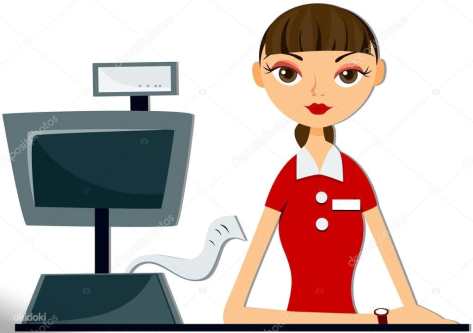 К какой профессии можно отнести эти слова:
Рисунок, проект, план, город, гармония, чертеж, конструкции, строительство, здания, памятники. (Архитектор)
Ткань, раскрой, лекало, костюм, ножницы, ателье. (Портной)
Белый халат, больной, поликлиника, диагноз. (Врач)
Верстак, рубанок, станок, древесина, мебель, мастерская. (Столяр)
Газета, новости, современность, люди, оперативность, редакция, факты. (Журналист)
Земля, природа, поле, теплица, сад, сорта, растения, уход, плоды, зерно, удобрения, урожай.
     (Агроном)
Будущее детей дошколят предугадать трудно - впереди ещё школьные годы. Надеемся, что в результате такой многоплановой работы многие ребята в будущем выберут профессию, которая позволит им чувствовать себя счастливыми и востребованными.
СПАСИБО 
ЗА 
ВНИМАНИЕ!
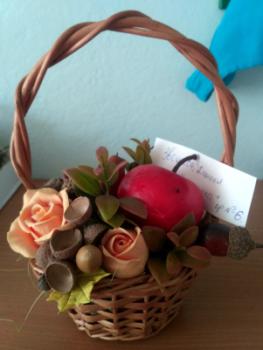